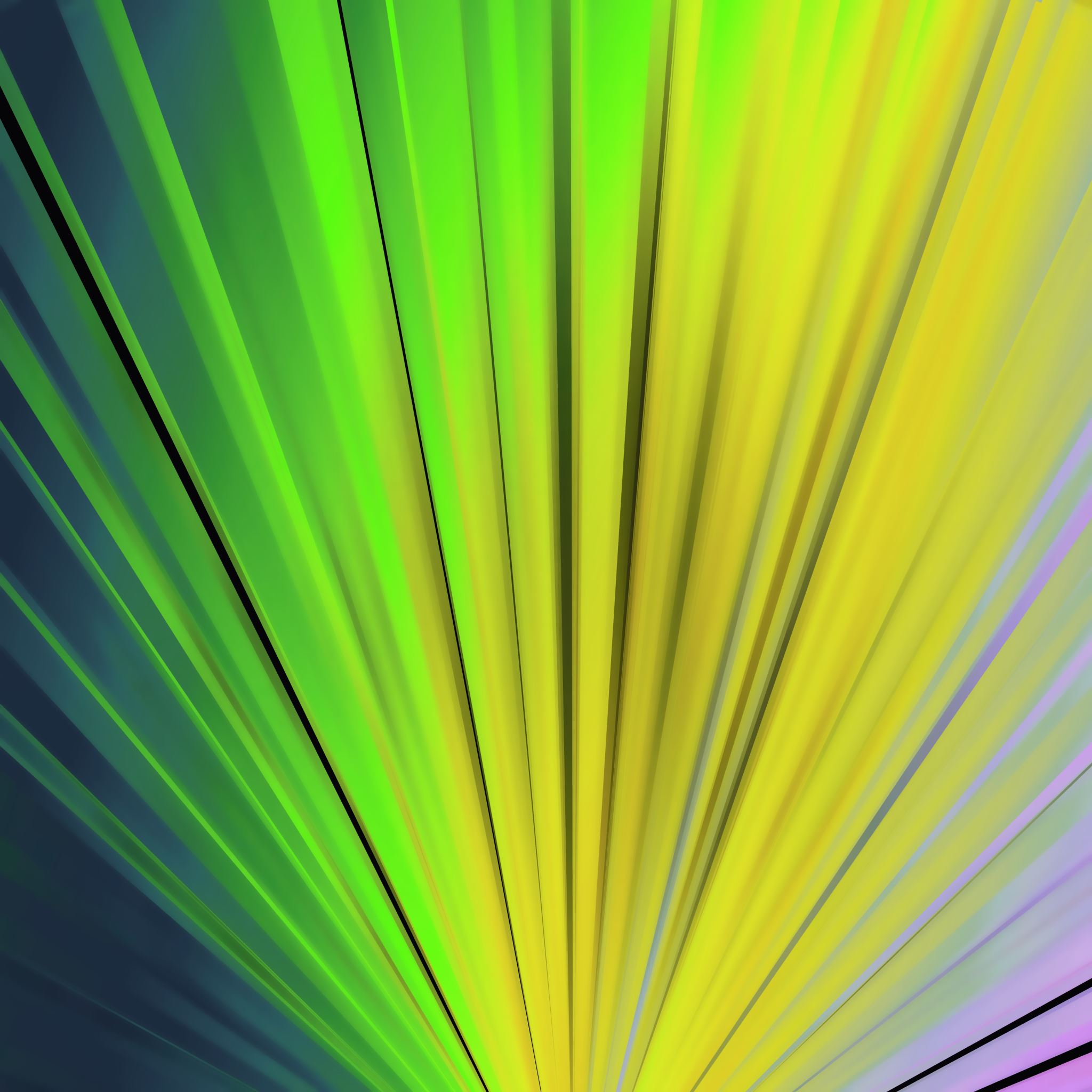 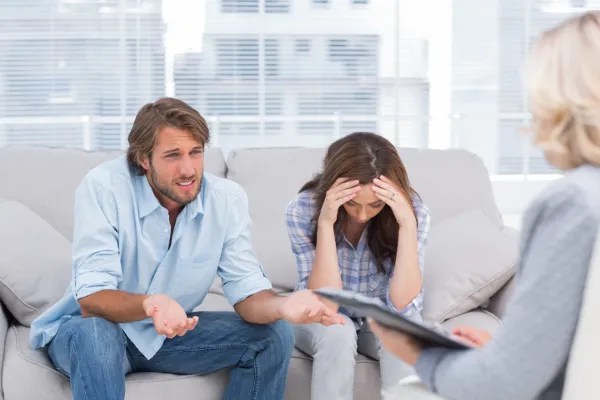 Esta foto de Autor desconocido está bajo licencia CC BY-NC-ND
PRIMERA ENTREVISTA CON PAREJAS
El encuentro
La terapia estratégica como meta modelo
Si bien existen distintos modelos de Terapia de Pareja, muchas veces es necesario un marco más amplio para definir si es necesario aplicarlos y cómo hacerlo.
 La pareja frecuentemente presenta un malestar, pero éste suele aparecer poco definido, o con diferencias importantes entre lo que cada uno de los miembros manifiesta como tal. En otras ocasiones, se presentan situaciones específicas, que ni dejan de ser problemas de pareja ni lo son exactamente.
Algunas situaciones posibles
La pareja concurre para que los ayuden a separarse. 
La pareja concurre con dudas acerca de si separarse o no.
 Uno de los miembros de la pareja quiere hacer la consulta, mientras que el otro viene forzado. 
Sólo uno de los integrantes de la pareja viene a la consulta, pero quiere ser ayudado/a para que el otro también concurra 
La pareja manifiesta tener un buen vínculo, pero concurren porque se encuentran enfrentados por un tema puntual
La organización del encuentro
Antes de la sesión
El comienzo de la sesión
Primera entrevista
Para poner de manifiesto conexiones entre personas, acciones, percepciones, sentimientos
Alteran la percepción de la familia al introducir información nueva que deconstruye los puntos de vistas sobre el problema modificando la retroalimentación
Las personas se detienen  a pensar en vez de responder estereotipadamente


Dirigiéndose al esposo: ¿Qué tipo de relación le parece que tuvo su esposa con su madre? Y luego la misma pregunta a la esposa…
Mientras le decís esto a él ¿Qué pensás que está sintiendo? ¿y eso como te hace sentir?
¿Quién se preocupa más cuando surge el problema?
¿En qué solés pensar cuando tu enoja se escapa de control?
Importancia de las preguntas circulares
Primera entrevista
Durante la sesión
Durante la sesión
Identificar patrones de conducta que rodean y sostienen el problema
¿Como? suceden las cosas más que ¿por qué?
Centrada en el funcionamiento ACTUAL de los consultantes
Valoración de como los consultantes suelen resolver los problemas
	como cada uno reconoce y clasifica el problema	
	atribuciones de ambos sobre las causas del problema
	que significación otorgan al inconveniente
	como evalúan que afecta a su bienestar 
	cuan controlable o incontrolable definen el problema
Evaluación relacional
Exploración de la estructura
Organizadores del material clínico
Video
https://www.youtube.com/watch?v=1tRHHKnhI4U
Role playing
Jorge (36) y Alicia (34) – No tienen hijos
Consultan por problemas de comunicación. Viven juntos hace 2 años. Todo bien hasta que Alicia pierde el trabajo, entonces tiene mas necesidad de Jorge y reclama su atención, denotando malestar por la falta de comunicación que percibe.
Ella se quiere separar ya que no esta satisfecha con la relación, según ella en los momentos que tienen para comunicarse el esta cansado y ella no se siente querida.